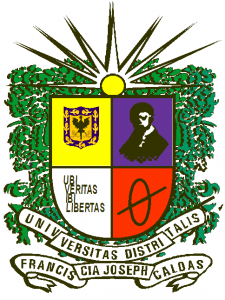 OBJETIVOS DE LA INVESTIGACIÓN
METODOLOGÍA DE  LA  INVESTIGACIÓN
Maestría en Gerencia Integral de Proyectos
Maestría en CIENCIAS DE LA INFORMACIÓN Y LAS COMUNICACIONES  
Doctorado en ingeniería
DEFINICIÓN
Los objetivos indican cuáles son las metas de conocimiento a alcanzar: a qué resultados se quiere llegar.
Los objetivos no dan los resultados, sino los plantean en forma genérica). 
Indican el propósito por el que se realiza una investigación.
¿ Qué quiero hacer?, ¿Para qué quiero hacer?, ¿Cómo lo quiero hacer?, ¿ Dónde lo quiero hacer?,
http://www.significados.com/objetivo-de-investigacion/
Tipos de Objetivos
OBJETIVO GENERAL

Los objetivos generales en una investigación se centran en un aspecto o objeto de estudio amplio e indican los propósitos globales. 
Resume el resultado final que se pretende alcanzar con una investigación.
Responde a la pregunta de investigación.
Tipos de Objetivos
OBJETIVOS ESPECÍFICOS
Son aquellos por los cuales se puede lograr el objetivo general.
Los objetivos específicos en una investigación están planteados sobre aspectos más concretos, derivados de los objetivos generales.
Son sub-objetivos que descentralizan la focalización del tema, pero dentro de su contexto. 
Son partes de un todo, enunciadas para facilitar la comprensión de las metas a las que se arribará con las conclusiones.
Se focalizan una serie de proposiciones que desagregan los contenidos implícitos en el objetivo general
Características de los Objetivos de la Investigación
Su formulación debe comprender resultados concretos.
El alcance debe estar dentro de las posibilidades del investigador.
Debe ajustarse a la consecución de resultados por la acción del investigador.
El objetivo general ofrece  resultados amplios, y los específicos se refieren a  situaciones particulares.
Características de los Objetivos de la Investigación
Deben estar redactados con claridad
Deben ser alcanzables
Deben contener además de la actividad, una finalidad
Deben estar dirigidos a la obtención de conocimientos
Cada objetivo debe aludir a un logro
Características de los Objetivos de la Investigación
La presentación formal se hace mediante infinitivo de verbos.
Analizar				Diseñar				Desarrollar 
Comparar 			Describir				Sistematizar	
Definir					Clasificar				Sintetizar
Caracterizar     		Identificar			Modelar
Recopilar				Explorar 				Generar 
Estructurar 			Proponer
Como definir los  objetivos.
http://jcfrmetodologia.ohlog.com/objetivos-de-la-investigacion.oh61553.html
Como definir los  objetivos.
Responder a las preguntas: ¿ Qué quiero hacer?, ¿Para qué quiero hacer?, ¿Cómo lo quiero hacer?, ¿ Dónde lo quiero hacer?, 
Elaborar una lista preliminar de respuestas  que ayuden a satisfacer los interrogantes.
Identificar las acciones  que usted va a realizar como investigador y que permiten lograr lo que se ha propuesto.
Identifique cual de las acciones le ayudaran a responder la pregunta de investigación, esta acción es su objetivo general.
Identifique cual de las acciones le ayudaran a responder las subpreguntas de investigación, estas acciones son los  objetivos específicos.
Evaluar el objetivo general y su relación con los objetivos específicos, la formulación y sistematización del problema.
Los errores en la definición de los objetivos
Ser demasiado amplios y generalizados.
Objetivos específicos no contenidos en los generales.
Planteo de pasos (tareas) como si fueran objetivos (confundir métodos, caminos, con objetivos).
Confusión entre objetivos y políticas o planes para llegar a lo que es la finalidad práctica.
Falta de relación entre los objetivos, el marco teórico y la metodología: los objetivos son el destino de la tesis; el marco teórico, el terreno y la metodología, el camino a seguir.
http://www.proyectosytesis.com.ar/index.php?martic_id=0000000009&mmenelec=1